Federal Compliance – CARES Act/CRF/Single Audit Updates
April 7, 2021
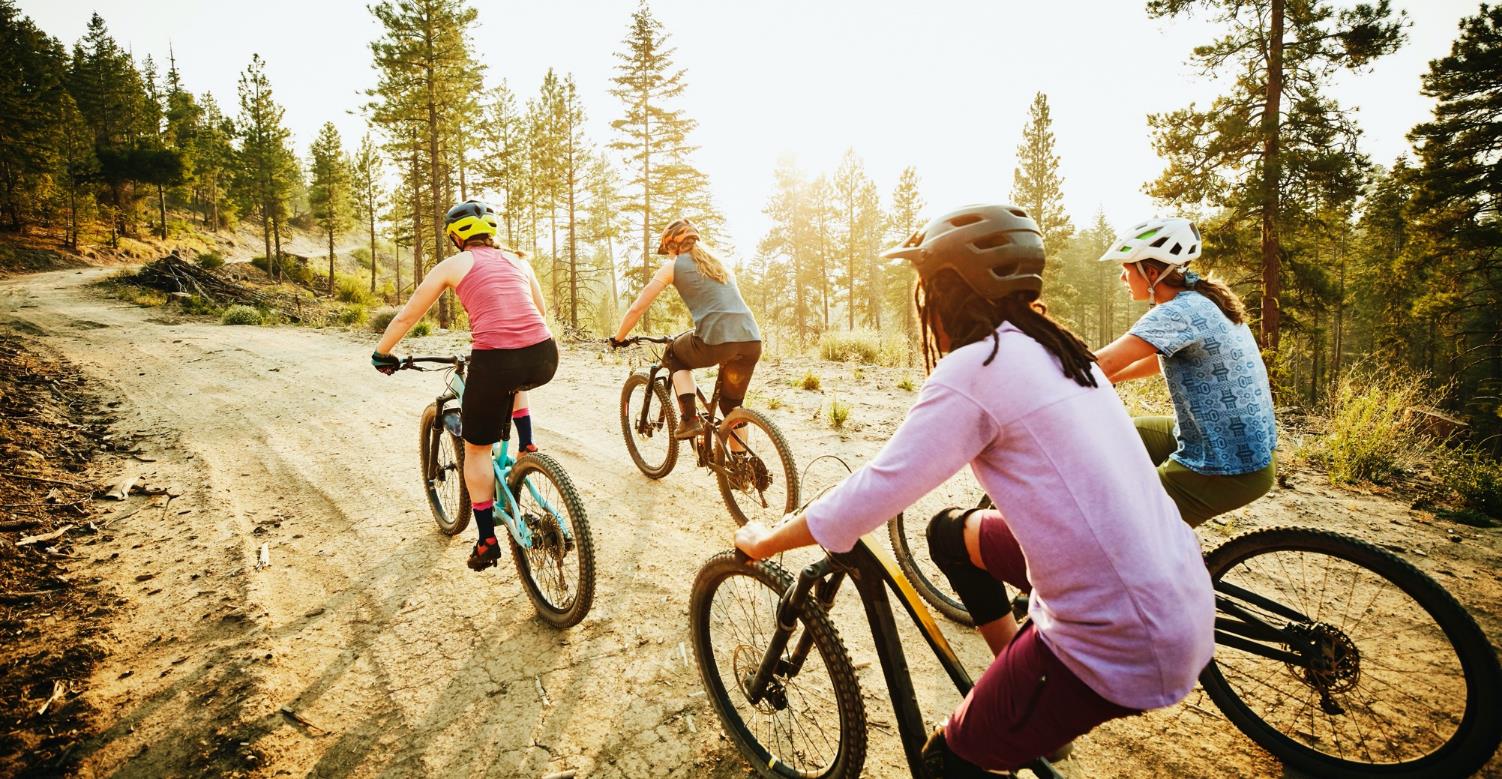 Learning Objectives
Recall specifics of the CARES Act and the Coronavirus Relief Fund
Discuss the latest 
COVID-19 relief bill and government-specific funding
Identify changes to the  Uniform Guidance
2
CARES Act
3
Overview of the CARES Act
The Coronavirus Aid, Relief, and Economic Security (CARES) Act was passed on March 27th, 2020  
Over $2 trillion economic relief package
Multiple relief funds (not comprehensive)
Coronavirus Relief Fund (CRF) CFDA 21.019 with Department of the Treasury
Provider Relief Fund (PRF) CFDA 93.498 with Department of Health and Human Services
Education Stabilization Fund CFDA 84.425 with Department of Education
4
[Speaker Notes: Passed by Congress with overwhelming, bipartisan support and signed into law by President Trump 
Protecting the American people from the public health and economic impacts of COVID-19
“Not comprehensive” – three of the four largest COVID-19 Programs]
Coronavirus Relief Fund
5
Coronavirus Relief Fund
6
Polling Question #1
Question: Which is a requirement of expenses under the CRF Program? 
Answer:
A. Necessary expenditures incurred due to the public health emergency with respect to COVID–19
B. Not accounted for in the budget most recently approved as of March 27, 2020 for the State or government
C. Incurred during the period that begins on March 1, 2020, and ends on December 30, 2020
D. All of the above
E. A and B
7
[Speaker Notes: Correct answer is E – C is not correct as the period end was extended to 12/31/2021]
Coronavirus Relief Fund
8
1. Necessary expenditures
Must be used for actions taken to respond to the public health emergency 
May include expenditures incurred to respond
directly to the emergency, such as by addressing medical or public health needs 
to second-order effects of the emergency, such as by providing economic support to those suffering from employment or business interruptions due to COVID-19-related business closures 
Revenue replacement is not a permissible use of Fund payments
Must be necessary
Reasonably necessary for its intended use in the reasonable judgment of the government officials responsible for spending Fund payments
9
[Speaker Notes: Two parts to this first requirement – the first is “incurred ‘due to’ the public health emergency” 
Broad range of uses is allowed - May not be used to fill shortfalls in government revenue to cover expenditures that would not otherwise qualify under the statute 
Second part to this first requirement – the term “necessary”]
2. Unbudgeted
Used only to cover costs that were not accounted for in the budget most recently approved as of March 27, 2020
Enacted budget for the relevant fiscal period for the particular government, without taking into account subsequent supplemental appropriations enacted or other budgetary adjustments made by that government in response to the COVID– 19 public health emergency
Cost meets this requirement if either 
(a) the cost cannot lawfully be funded using a line item, allotment, or allocation within that budget or 
(b) the cost is for a substantially different use from any expected use of funds in such a line item, allotment, or allocation
10
3. Incurred Period
Used only to cover costs that were incurred during the period that begins on March 1, 2020, and ends on December 31, 2021 (the “covered period”)
State level – Allocations made to local governments may have different time frames  
Performance or delivery must occur during the covered period but payment of funds need not be made during that time (though it is generally expected that this will take place within 90 days of a cost being incurred)
States able to impose additional requirements
11
[Speaker Notes: Second bullet – concept of incurred versus paid consistent with period of performance testing]
Coronavirus Relief Fund Summarized
A State, local, or tribal government may use payments from the Fund only to cover previously unbudgeted costs of necessary expenditures incurred due to the COVID–19 public health emergency during the covered period.
12
[Speaker Notes: Putting it all together in one sentence]
Nonexclusive examples of eligible expenditures
Medical expenses such as: 
COVID-19-related expenses of public hospitals, clinics, and similar facilities. 
Expenses of establishing temporary public medical facilities and other measures to increase COVID-19 treatment capacity, including related construction costs. 
Costs of providing COVID-19 testing, including serological testing. 
Emergency medical response expenses, including emergency medical transportation, related to COVID-19. 
Expenses for establishing and operating public telemedicine capabilities for COVID-19- related treatment.
13
Nonexclusive examples of eligible expenditures (Continued)
Public health expenses such as: 
• Expenses for communication and enforcement by State, territorial, local, and Tribal governments of public health orders related to COVID-19. 
• Expenses for acquisition and distribution of medical and protective supplies, including sanitizing products and personal protective equipment, for medical personnel, police officers, social workers, child protection services, and child welfare officers, direct service providers for older adults and individuals with disabilities in community settings, and other public health or safety workers in connection with the COVID-19 public health emergency. 
• Expenses for disinfection of public areas and other facilities, e.g., nursing homes, in response to the COVID-19 public health emergency. 
• Expenses for technical assistance to local authorities or other entities on mitigation of COVID-19-related threats to public health and safety. 
• Expenses for public safety measures undertaken in response to COVID-19. 
• Expenses for quarantining individuals.
14
Nonexclusive examples of eligible expenditures (Continued)
Payroll expenses for public safety, public health, health care, human services, and similar employees whose services are substantially dedicated to mitigating or responding to the COVID19 public health emergency.
*In recognition of the particular importance of public health and public safety workers to State, local, and tribal government responses to the public health emergency, Treasury has provided, as an administrative accommodation, that a State, local, or tribal government may presume that public health and public safety employees meet the substantially dedicated test.
-All costs of such employees may be covered using payments from the Fund for services provided during the incurred period.
-Public safety employees would include police officers (including state police officers), sheriffs and deputy sheriffs, firefighters, emergency medical responders, correctional and detention officers, and those who directly support such employees such as dispatchers and supervisory personnel. 
-Public health employees would include employees involved in providing medical and other health services to patients and supervisory personnel, including medical staff assigned to schools, prisons, and other such institutions, and other support services essential for patient care (e.g., laboratory technicians) as well as employees of public health departments directly engaged in matters related to public health and related supervisory personnel.
15
Nonexclusive examples of eligible expenditures (Continued)
Expenses of actions to facilitate compliance with COVID-19-related public health measures, such as: 
• Expenses for food delivery to residents, including, for example, senior citizens and other vulnerable populations, to enable compliance with COVID-19 public health precautions. 
• Expenses to facilitate distance learning, including technological improvements, in connection with school closings to enable compliance with COVID-19 precautions.
 • Expenses to improve telework capabilities for public employees to enable compliance with COVID-19 public health precautions. 
• Expenses of providing paid sick and paid family and medical leave to public employees to enable compliance with COVID-19 public health precautions. 
• COVID-19-related expenses of maintaining state prisons and county jails, including as relates to sanitation and improvement of social distancing measures, to enable compliance with COVID-19 public health precautions. 
• Expenses for care for homeless populations provided to mitigate COVID-19 effects and enable compliance with COVID-19 public health precautions.
16
Nonexclusive examples of eligible expenditures (Continued)
Expenses associated with the provision of economic support in connection with the COVID-19 public health emergency, such as: 
• Expenditures related to the provision of grants to small businesses to reimburse the costs of business interruption caused by required closures. 
• Expenditures related to a State, territorial, local, or Tribal government payroll support program. 
• Unemployment insurance costs related to the COVID-19 public health emergency if such costs will not be reimbursed by the federal government pursuant to the CARES Act or otherwise.
17
Nonexclusive examples of eligible expenditures (Continued)
Any other COVID-19-related expenses reasonably necessary to the function of government that satisfy the Fund’s eligibility criteria.
Previous examples were from the Department of Treasury Guidance.
States and Local Governments to impose additional restrictions / requirements.
18
Polling Question #2
Question: Which of the following are nonexclusive examples of ineligible expenditures provided by the Treasury?
Answer:
A. Expenses for the State share of Medicaid
B. Expenses that have been or will be reimbursed under any federal program
C. Workforce bonuses other than hazard pay or overtime
D. All of the above
E. None of the above
19
[Speaker Notes: Correct answer is D. All of the above – Explicitly stated in CRF Guidance Federal Registry
Not all inclusive - There are a total of 8 explicitly stated examples – Only provided 3]
American Rescue Plan Act of 2021 (“ARP” or “ARPA”)
Overview of the American Rescue Plan Act
Signed into law March 11, 2021
Significantly larger than prior relief packages, and considerably expands the ability of states, local governments, and tribes to respond to and recover from the COVID-19 pandemic
$1.9 trillion total package, of which $360 billion in aid for state and local governments, and another ~$300+ billion in additional funding for education, rental and housing assistance, and transit areas
Time period for funds available for most programs under ARP is longer than the CARES Act, example: Coronavirus State and Local Fiscal Recovery Funds through 12/31/2024
ARP Related Government Funding Highlights
Coronavirus State and Local Fiscal Recovery Funds ($362 billion total): Subtitle M, Sec. 9901 Coronavirus State and Local Fiscal Recovery Funds
Housing Provisions ($41.55 billion): Subtitle B
Sec. 3201 Emergency Rental Assistance ($21.55B)
$18.6B allocated to States, territories, counties and cities for emergency rental and utility assistance
Sec. 3202 Emergency Housing Vouchers ($5B)
Sec. 3205 Homelessness Assistance and Supportive            Services Program ($5B)
Sec. 3206 Homeowner Assistance Fund ($10B)
For States, territories and Tribes for ongoing needs of homeowners
Sec. 602 Coronavirus State Fiscal Recovery Fund ($219.8B)
$195.3 billion for the 50 States and Washington DC 
$20 billion for Tribal governments 
Sec. 603 Coronavirus Local Fiscal Recovery Fund 
$130.2 billion for local govts. (metropolitan cities: $45.57B, nonentitlement units of local government: $19.53B, and counties: $65.1B)
Sec. 604 Coronavirus Capital Projects Fund
$10B to States, territories and Tribal governments
Sec. 605 Local Assistance and Tribal Consistency Fund ($2B)
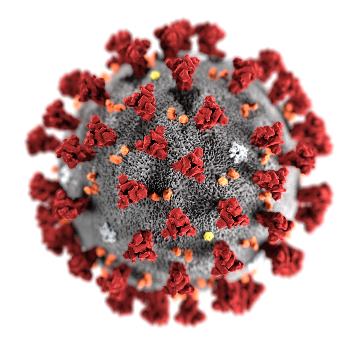 Ratepayer Protection ($5 billion): Subtitle K
Sec. 2911 Funding for LIHEAP ($4.5B)
Sec. 2912 Funding for Water Assistance Program ($500 m)
YOUR TITLE 02
[Speaker Notes: https://www.gfoa.org/covid-19-response-resources

https://home.treasury.gov/system/files/136/Eligible-Units.pdf]
ARP Related Government Funding Highlights (cont’d)
Public Transportation ($30 billion): Subtitle D
Education ($165 billion): Subtitle A
Sec. 2001 Elementary and Secondary School Emergency Relief Fund (ESSER) ($122.7B)
Grants to State educational agencies. 
States are required to subgrant at least 90% of ESSER funds to school districts to support the implementation of public health protocols to safely reopen schools for in-person learning, address students’ learning loss, and meet students’ long-term academic, social and emotional needs.
Sec. 2003 Higher Education Emergency Relief Fund ($39.6 billion)
To colleges and university and their students
Sec. 3401 Federal Transit Administration Grants ($30B)
Homeland Security and Govt. Affairs ($50 billion): Title IV
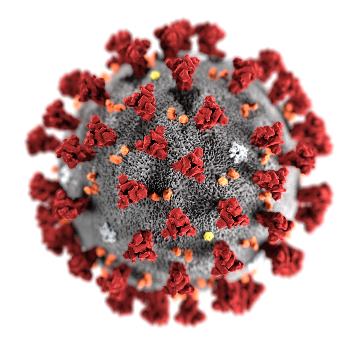 Sec. 4005 Federal Emergency Management Agency (FEMA) ($50B)
Environment and Public Works ($11 billion): Title VI
Broadband for Remote Learning ($7.17 billion): Subtitle D
Sec. 6001 Economic Adjustment Assistance ($3B)
Sec. 7102 Relief for Airports ($8B)
Sec. 7402 Funding for E-Rate Support for Emergency Educational Connections and Devices
YOUR TITLE 02
[Speaker Notes: https://www.gfoa.org/covid-19-response-resources

https://home.treasury.gov/system/files/136/Eligible-Units.pdf]
Coronavirus State Fiscal Recovery Funds – summary of key points
Total of $219.8B
States – Total of $195.3B
$25.5B divided equally to provide each state a minimum of $500M
$168.55B distributed based on each state’s share of total unemployed workers over a three-month period of October 2020 to December 2020
An additional $1.25B to District of Columbia
Tribal governments – Total of $20B
U.S. territories – Total of $4.5B
Timing of payment: within 60 days of certification by the State or territory (per pg. 580 of ARPA)
Covered period starts March 3, 2021, funds available until December 31, 2024
24
Coronavirus State Fiscal Recovery Funds – summary of key points (Continued)
Use of funds (pg. 577-578 of ARPA)
Responding to the public health emergency with respect to COVID-19 or its negative economic impacts, including assistance to households, small businesses, and nonprofits, or aid to impacted industries (tourism, travel and hospitality)
Premium pay to eligible workers of the State, territory or Tribal govt. ($13/hour, max $25k/worker), or by providing grants to eligible employers that have eligible workers who perform essential work
For the provision of government services to the extent of the reduction of revenue is due to COVID-19 health emergency relative to revenues collected in the most recent full fiscal year prior to the emergency 
For necessary investments in water, sewer or broadband infrastructure
25
Coronavirus State Fiscal Recovery Funds – summary of key points (Continued)
Use of funds (Continued)
*CANNOT use to directly or indirectly offset reduction in net tax revenue resulting from change in law/reg/admin. interpretation (i.e., no tax cuts and no delays in tax increases)
Cannot be deposited into a pension fund

*This is a hot topic and already a proposal is pending in the US Senate addressing the potential walking back of this state tax policy limitation. Stay tuned.
26
Coronavirus Local Fiscal Recovery Funds – summary of key points
Total of $130.2B
Counties – Total of $65.1B – Based on each county’s share of U.S. population, with additional adjustments for Community Development Block Grant (CDBG) recipients – Direct from the Treasury 
Metropolitan cities – Total of $45.57B – Population greater than 50K – Based on modified CDBG formula – Direct from the Treasury 
Nonentitlement units of local government – Total of $19.53B – Population less than 50K, non-CDBG eligible – Based on each jurisdiction’s share of the state population, not to exceed 75 percent of its most recent budget as of Jan. 27, 2020 – Funded by the Treasury – Distributed by individual states (no later than 30 days after the States receive) 
Timing: 1st amount within 60 days of enactment; 2nd amount one year later – No signed certification of need 
Funds available until December 31, 2024
27
Coronavirus Local Fiscal Recovery Funds – summary of key points (Continued)
Use of funds (pg. 593 of ARPA)
Responding to the public health emergency with respect to COVID-19 or its negative economic impacts, including assistance to households, small businesses, and nonprofits, or aid to impacted industries (tourism, travel, and hospitality)
Premium pay to eligible workers of the local govt. ($13/hour, max $25k/worker) or by providing grants to eligible employers that have eligible workers who perform essential work
For the provision of government services to the extent of the reduction of revenue is due to COVID-19 health emergency relative to revenues collected in the most recent full fiscal year prior to the emergency 
For necessary investments in water, sewer, or broadband infrastructure
Cannot be deposited into a pension fund
28
Polling Question #3
Question: Which of the following is not a correct statement regarding the Coronavirus State and Local Fiscal Recovery Funds?
Answer:
A. Created to keep first responders, frontline health workers, teachers, and other providers of vital services safely on the job as states, local governments, Tribes, and territories roll out vaccines and fight to rebuild Main Street economies 
B. Funds are available until December 31, 2021
C. A recipient may transfer its allocation to a private nonprofit organization, Tribal organization, public benefit corporation involved in the transportation of passengers or cargo, or special-purpose unit of State or local government, if the recipient government so chooses
D. The recipient government must send Treasury periodic reports with a detailed accounting of the uses of the funds (States and territories must also provide all modifications to tax revenue sources since March 3, 2020)
29
[Speaker Notes: Correct answer is B. Funds are available until December 31, 2021 – Date is December 31, 2024 – longer than the CRF 

Source of information: https://www.democrats.senate.gov/imo/media/doc/ARP%20State%20and%20Local%20Fiscal%20Recovery%20Funds%20Information%20Sheet%20FINAL.pdf]
Polling Question #4
Question: Which of the following are required to submit a signed certification of need to the Treasury to receive the relief allocations?
Answer:
A. States and territories
B. Counties, metropolitan cities, and nonentitlement units of local government
C. None of the above
D. All of the above
30
[Speaker Notes: Correct answer is A. States and territories]
Summary and Takeaways
31
Uniform Guidance Changes and Updates
Rebecca field
32
Uniform Guidance Update
First major changes to the Uniform Guidance since they were first promulgated in 2013
Revisions are extensive 
The impact of these revisions may range from minor and unique circumstances to large-scale changes that affect all recipients
Objectives of Changes
Implementing administration goals and initiatives 
Implementation of statutory requirements and alignment of these sections with other authoritative source requirements
Clarification of existing requirements
34
[Speaker Notes: 1) Focus on improved stewardship and ensuring that the American people are receiving value for funds spent on grant programs
2) These revisions include requirements from several National Defense Authorization Acts (NDAAs) and Federal Funding Accountability and Transparency Act (FFATA)
3) Revisions are intended to reduce recipient burden by improving consistent interpretation]
Effective Date of Changes
Effective November 12, 2020
Except for two sections effective August 13, 2020
§200.216 Prohibition on certain telecommunication and video surveillance services or equipment
§200.340 Termination
CHANGES – Subpart A – Acronyms and Definitions
Removed the section numbers to facilitate future additions to this section
All are now under §200.1 Definitions.
NEW– Subpart A – §200.1 Definitions.
Assistance listings refers to the publicly available listing of Federal assistance programs managed and administered by the General Services Administration, formerly known as the Catalog of Federal Domestic Assistance (CFDA).
 Assistance listing number means a unique number assigned to identify a Federal Assistance Listings, formerly known as the CFDA Number. 
Assistance listing program title means the title that corresponds to the Federal Assistance Listings Number, formerly known as the CFDA program title.
NEW– Subpart A – §200.1 Definitions. (Continued)
The definition of period of performance and renewal was revised to help clarify that the term period of performance reflects the total estimated time interval between the start of an initial Federal award and the planned end date, and that the period of performance may include one or more budget periods, but the identification of the period of performance does not commit funding beyond the currently approved budget period.
The definition of budget period was updated to clarify that recipients are authorized to expend the current funds awarded, including any funds carried forward. 
Recipients may only incur costs during the first-year budget period until subsequent budget periods are funded based on the availability of appropriations, satisfactory performance, and compliance with the terms and conditions of the award.
NEW - §200.102 Exceptions.
In limited circumstances, this provision grants agencies the flexibility to make exceptions to Uniform Guidance requirements. 
OMB states that it "strongly encourages Federal awarding agencies to add or remove requirements by applying a risk-based, data-driven framework to alleviate select compliance requirements and hold recipients accountable for good performance." 
This revision recognizes that the UG is not a one-size-fits-all approach, and in some circumstances deviations may be reasonable.
NEW - §200.216/471 Prohibition on certain telecommunications and video surveillance services or equipment.
Revisions incorporating section 889 of the National Defense Authorization Act (NDAA) for FY 2019, which prohibits the obligation or expenditure of federal funds and awards for the use of "covered telecommunications equipment or services." These revisions are reflected in new sections 2 C.F.R. §§ 200.216, 200.471.
NEW - §200.216 Prohibition on certain telecommunications and video surveillance services or equipment.
i) For the purpose of public safety, security of government facilities, physical security surveillance of critical infrastructure, and other national security purposes, video surveillance and telecommunications equipment produced by Hytera Communications Corporation, Hangzhou Hikvision Digital Technology Company, or Dahua Technology Company (or any subsidiary or affiliate of such entities).
(ii) Telecommunications or video surveillance services provided by such entities or using such equipment.
(iii) Telecommunications or video surveillance equipment or services produced or provided by an entity that the Secretary of Defense, in consultation with the Director of the National Intelligence or the Director of the Federal Bureau of Investigation, reasonably believes to be an entity owned or controlled by, or otherwise connected to, the government of a covered foreign country.
NEW- §200.320 (a)(1) Micro-purchases
(iv) Non-Federal entity increase to the micro-purchase threshold up to $50,000. Non-Federal entities may establish a threshold higher than the micro-purchase threshold identified in the FAR in accordance with the requirements of this section. The non-Federal entity may self-certify a threshold up to $50,000 on an annual basis and must maintain documentation to be made available to the Federal awarding agency and auditors in accordance with §200.334. The self certification must include a justification, clear identification of the threshold, and supporting documentation of any of the following: 
A qualification as a low-risk auditee, in accordance with the criteria in §200.520 for the most recent audit; 
An annual internal institutional risk assessment to identify, mitigate, and manage financial risks; or, 
For public institutions, a higher threshold consistent with State law.
NEW- §200.320 (a)(1) Micro-purchases (Continued)
(v) Non-Federal entity increase to the micro-purchase threshold over $50,000. Micro-purchase thresholds higher than $50,000 must be approved by the cognizant agency for indirect costs. The non-federal entity must submit a request with the requirements included in paragraph (a)(1)(iv) of this section. The increased threshold is valid until there is a change in status in which the justification was approved.

These changes significantly reduce the burden on procuring goods and services.
NEW- §200.322 Domestic preferences for procurements.
In this new section, OMB implements several executive orders relating to domestic preferences in government procurement.
Encourages recipients to "maximize use of goods, products, and materials produced in the United States." 
Unsure how agencies will expect recipients to "maximize" this effort (including how this factors into micro-purchases)
Another item to note is that because this is new, it renumbers sections §200.323 through §200.346
NEW- §200.322 Domestic preferences for procurements. (Continued)
As appropriate and to the extent consistent with law, the non-Federal entity should, to the greatest extent practicable under a Federal award, provide a preference for the purchase, acquisition, or use of goods, products, or materials produced in the United States (including but not limited to iron, aluminum, steel, cement, and other manufactured products). The requirements of this section must be included in all subawards including all contracts and purchase orders for work or products under this award.
§200.332 Requirements for pass-through entities.
Clarifying that pass-through entities are responsible for addressing only a subrecipient's audit findings specifically related to its award. In other word, pass-through entities are not responsible for addressing a subrecipient's entire audit findings. Instead, the cognizant agency is responsible for addressing a subrecipient's entity-wide issues.
OMB directs pass-through entities to use a subrecipient's NICRA but, if none exists, the parties are to either negotiate a rate, use the de minimis rate, or the subrecipient may use the cost allocation method to account for indirect costs.
NEW- §200.340 Termination
OMB revised an agency's ability to terminate to "strengthen the ability" of the awarding agency to terminate federal awards when the program goals or agency priorities are no longer met:
(a)The Federal award may be terminated in whole or in part as follows: 
(2) By the Federal awarding agency or pass-through entity, to the greatest extent authorized by law, if an award no longer effectuates the program goals or agency priorities; for cause;
(5) By the Federal awarding agency or pass-through entity pursuant to termination provisions included in the Federal award. 
(b) A Federal awarding agency should clearly and unambiguously specify termination provisions applicable to each Federal award, in applicable regulations or in the award, consistent with this section.
Unsure if this provision grants agencies too much leverage to arbitrarily terminate awards.
§200.414 Indirect (F&A) costs.
Revisions expanded the use of the de minimis rate of 10 percent of modified total direct costs. 
Prior to the revisions, the only non-federal entities that could use the de minimis rate were ones that had never received a negotiated indirect cost rate agreement (NICRA). Under the revisions, those entities with expired rates may now use the de minimis rate. 
Provides added flexibility to those organizations who may have previously had a NICRA but did not want to continue with the exorbitant expense of establishing a new NICRA.
§200.414 Indirect (F&A) costs. (Continued)
Recipients should be aware that new paragraph (h) to 200.414 requires that certain information relating to NICRAs are collected and displayed on a public website. 
To avoid publishing proprietary information, OMB limits the type of information to the indirect negotiated rate, distribution base, and the rate type.
49
§200.414 Indirect (F&A) costs. (Continued)
(f) In addition to the procedures outlined in the appendices in paragraph (e) of this section, any non-Federal entity that does not have a current negotiated (including provisional) rate that has never received a negotiated indirect cost rate, except for those non-Federal entities described in appendix VII to part 200, paragraph D.1.b, may elect to charge a de minimis rate of 10% of modified total direct costs (MTDC) which may be used indefinitely. No documentation is required to justify the 10% de minimis indirect cost rate. 

(h) The federally negotiated indirect rate, distribution base, and rate type for a non-Federal entity (except for the Indian tribes or tribal organizations, as defined in the Indian Self Determination, Education and Assistance Act, 25 U.S.C. 450b(1)) must be available publicly on an OMB-designated Federal Web site.
§200.344 Closeout.
OMB revised the time period for recipients to submit closeout reports and liquidate all financial obligations from 90 days to 120 days.

To avoid the risk that recipients may not closeout awards, OMB directs agencies to report failures to submit final closeout reports as a "failure to comply with the terms and conditions of the award."
NEW- §200.344 Closeout.
The Federal awarding agency or pass-through entity will close out the Federal award when it determines that all applicable administrative actions and all required work of the Federal award have been completed by the non-Federal entity. If the non-Federal entity fails to complete the requirements, the Federal awarding agency or pass-through entity will proceed to close out the Federal award with the information available.
(a)The non-Federal entity recipient must submit, no later than 90 120 calendar days after the end date of the period of performance, all financial, performance, and other reports as required by the terms and conditions of the Federal award. A subrecipient must submit to the pass-through entity, no later than 90 calendar days (or an earlier date as agreed upon by the pass-through entity and subrecipient) after the end date of the period of performance, all financial, performance, and other reports as required by the terms and conditions of the Federal award. The Federal awarding agency or pass-through entity may approve extensions when requested and justified by the nonFederal entity, as applicable.
Polling Question #5
Question: Which of the following is a correct statement regarding any changes in the UG?
Answer:
A. The definitions “Catalog for Federal Domestic Assistance (CFDA) number” and “CFDA program title” have been replaced with the terms “Assistance Listings number” and “Assistance Listings program title”.
B. OMB is revising the guidance to increase the micro-purchase threshold from $3,500 to $10,000, raising the simplified acquisition threshold from $100,000 to $250,000, and allowing non-Federal entities to request a micro-purchase threshold higher than $10,000 based on certain conditions. 
C. A non-Federal entity must liquidate all financial obligations incurred under the Federal award no later than 120 calendar days after the end date of the period of performance as specified in the terms and conditions of the Federal award.
D. All of the above
53
[Speaker Notes: Correct answer is D. All of the above]
Best Practices and Resources
Work with your organization to develop effective strategies for implementing grant management policies and procedures
Assist with resources to ease the burden of grant compliance
Help your organization with subrecipient risk assessment and monitoring 
Assist in the setup and processing of applications for grant programs or rental assistance initiatives 
Articles, future events, and other resources at CLAconnect.com: https://www.claconnect.com/resources/articles/2021/american-rescue-plan-act-evaluating-the-impact-on-states-and-governments
Emergency Rental Assistance Programs: https://home.treasury.gov/system/files/136/Emergency-Rental-Assistance-Data-and-Methodology-1-11-21.pdf.
54
Laura Beltran-Schmitz, CPA, CGFM, CFE, CICA
Director, State and Local Government
Laura.Beltran-Schmitz@claconnect.com



Jane Tinker, CPA
Director, State and Local Government
Jane.Tinker@claconnect.com
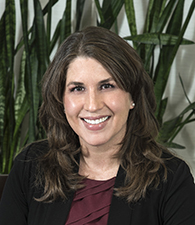 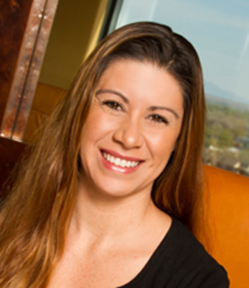